Números y Días
Objetivo:  Estudiantes van a saber contar hasta 10 y los días de la semana.
Standard Addressed: 
1.1 In the target language, engage in conversations, provide and obtain information, express feelings and emotions, and exchange opinions.
4.1 Demonstrate understanding of the nature of language through comparisons of the language studied and their own.
Calentamiento: (5 min)
¿De dónde eres?
¿Cómo te llamas?
¿Cómo se escribe tu nombre?
¿Cómo estás?
What do you respond when someone 			says “mucho gusto”?
[Speaker Notes: Hit #8 Activating Prior Knowledge]
Números y Días
Objetivo:  Estudiantes van a saber contar hasta 10 y los días de la semana.
Standard Addressed: 
1.1 In the target language, engage in conversations, provide and obtain information, express feelings and emotions, and exchange opinions.
4.1 Demonstrate understanding of the nature of language through comparisons of the language studied and their own.
Calentamiento: (5 min)
¿De dónde eres?
		Soy de __(TN / Memphis / etc)__
[Speaker Notes: Hit #8 Activating Prior Knowledge]
Números y Días
Objetivo:  Estudiantes van a saber contar hasta 10 y los días de la semana.
Standard Addressed: 
1.1 In the target language, engage in conversations, provide and obtain information, express feelings and emotions, and exchange opinions.
4.1 Demonstrate understanding of the nature of language through comparisons of the language studied and their own.
Calentamiento: (5 min)
¿De dónde eres?
¿Cómo te llamas?
		Me llamo ____(Sr. Gore)____
[Speaker Notes: Hit #8 Activating Prior Knowledge]
Números y Días
Objetivo:  Estudiantes van a saber contar hasta 10 y los días de la semana.
Standard Addressed: 
1.1 In the target language, engage in conversations, provide and obtain information, express feelings and emotions, and exchange opinions.
4.1 Demonstrate understanding of the nature of language through comparisons of the language studied and their own.
Calentamiento: (5 min)
¿De dónde eres?
¿Cómo te llamas?
¿Cómo se escribe tu nombre?
		Se escibe  cee- o-o-pe-ere , cooper
[Speaker Notes: Hit #8 Activating Prior Knowledge]
Números y Días
Objetivo:  Estudiantes van a saber contar hasta 10 y los días de la semana.
Standard Addressed: 
1.1 In the target language, engage in conversations, provide and obtain information, express feelings and emotions, and exchange opinions.
4.1 Demonstrate understanding of the nature of language through comparisons of the language studied and their own.
Calentamiento: (5 min)
¿De dónde eres?
¿Cómo te llamas?
¿Cómo se llama el presidente de los Estados Unidos?
¿Cómo estás?
		Estoy __(bien / regular / así así / 						más o menos / mal)
[Speaker Notes: Hit #8 Activating Prior Knowledge]
Números y Días
Objetivo:  Estudiantes van a saber contar hasta 10 y los días de la semana.
Standard Addressed: 
1.1 In the target language, engage in conversations, provide and obtain information, express feelings and emotions, and exchange opinions.
4.1 Demonstrate understanding of the nature of language through comparisons of the language studied and their own.
Calentamiento: (5 min)
¿De dónde eres?
¿Cómo te llamas?
¿Cómo se llama el presidente de los Estados Unidos?
¿Cómo estás?
What do you respond when someone 			says “mucho gusto”?
		Igualmente / el gusto es mío / 			encantado
[Speaker Notes: Hit #8 Activating Prior Knowledge]
Números 1-10
0
Cero
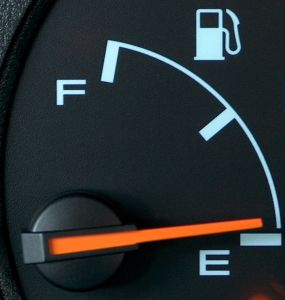 gasolina
[Speaker Notes: Hit #8 Activating Prior Knowledge]
Números 1-10
1
Uno
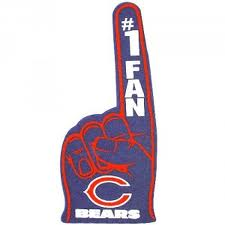 [Speaker Notes: Hit #8 Activating Prior Knowledge]
Números 1-10
2
Dos
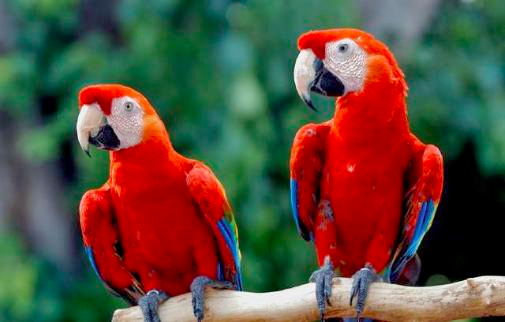 [Speaker Notes: Hit #8 Activating Prior Knowledge]
Números 1-10
Tres
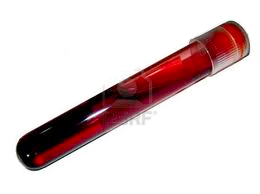 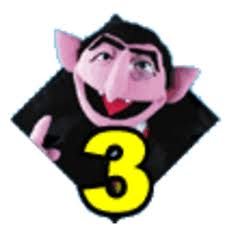 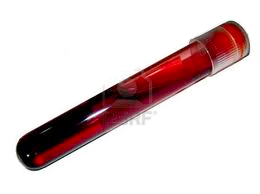 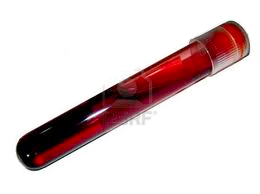 [Speaker Notes: Hit #8 Activating Prior Knowledge]
Números 1-10
4
Cuatro
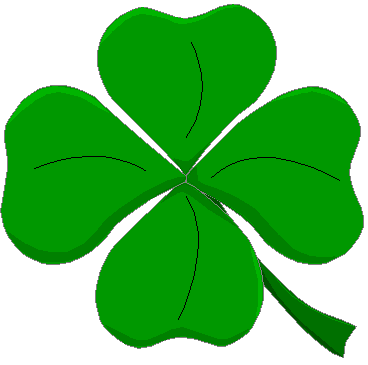 [Speaker Notes: Hit #8 Activating Prior Knowledge]
Números 1-10
5
Cinco
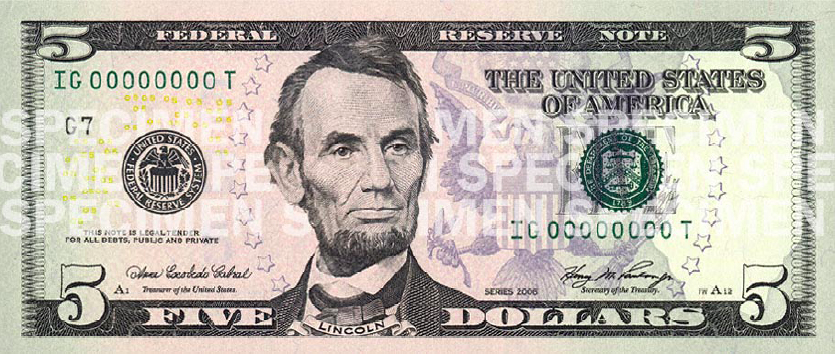 [Speaker Notes: Hit #8 Activating Prior Knowledge]
Números 1-10
6
Seis
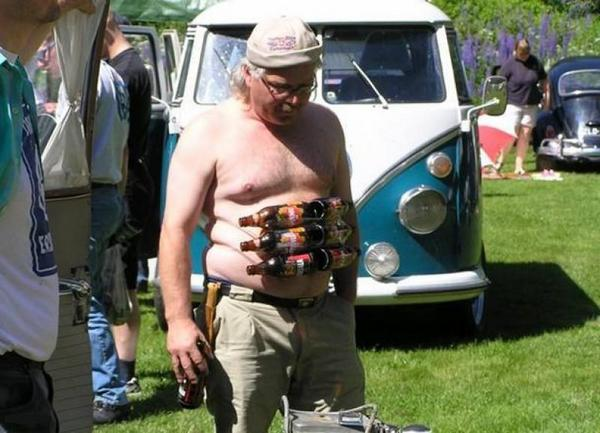 Paquete de seis
[Speaker Notes: Hit #8 Activating Prior Knowledge]
Números 1-10
7
Siete
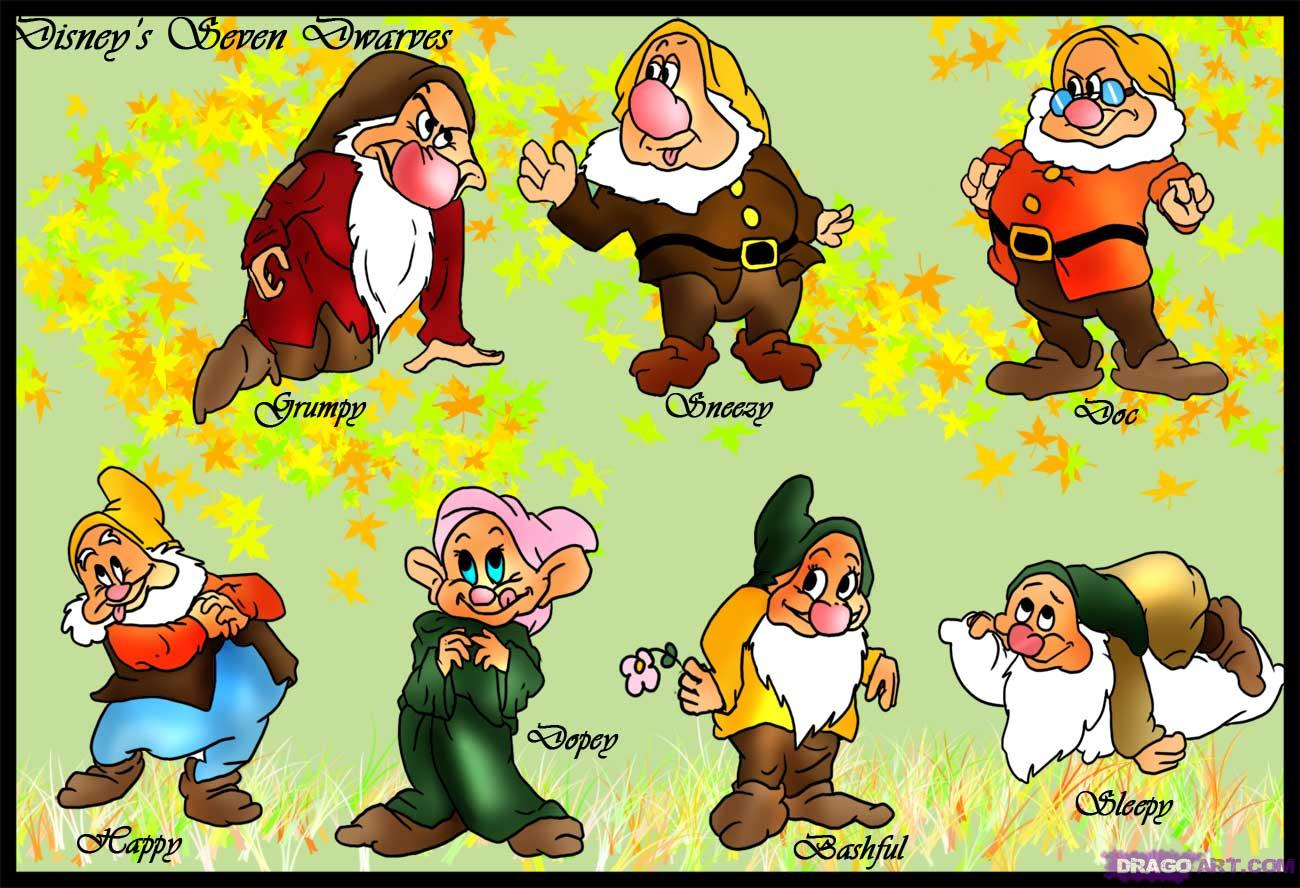 [Speaker Notes: Hit #8 Activating Prior Knowledge]
Números 1-10
8
Ocho
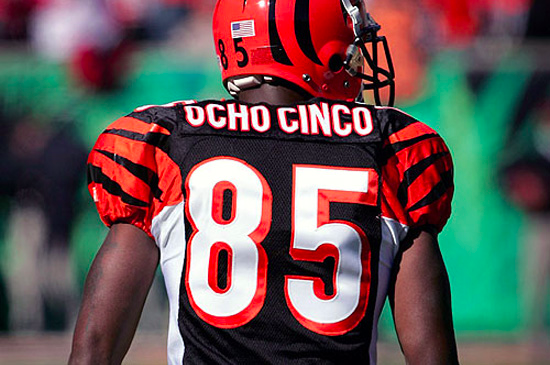 [Speaker Notes: Hit #8 Activating Prior Knowledge]
Números 1-10
9
Nueve
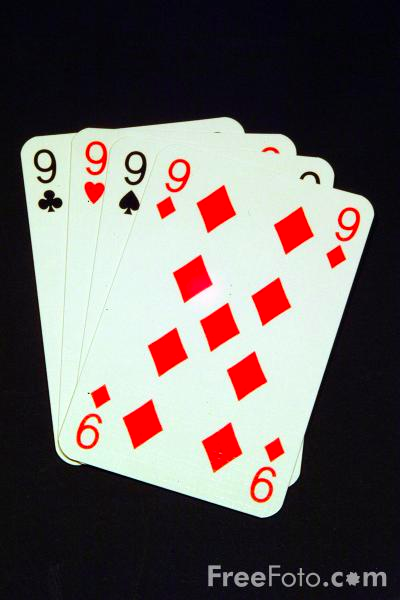 [Speaker Notes: Hit #8 Activating Prior Knowledge]
Números 1-10
Diez
10
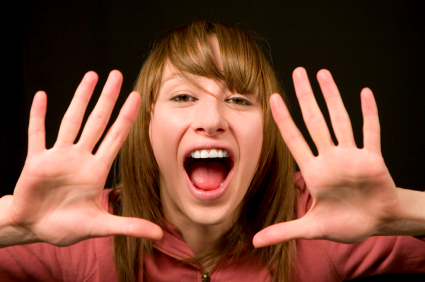 [Speaker Notes: Hit #8 Activating Prior Knowledge]
Números 1-10
2
Dos
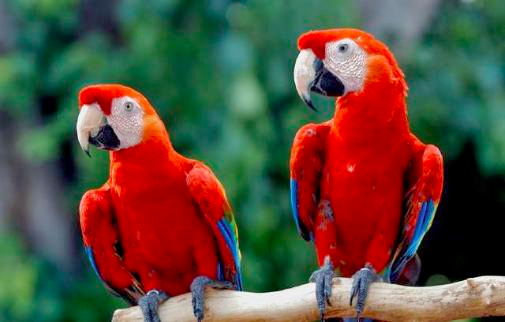 [Speaker Notes: Hit #8 Activating Prior Knowledge]
Números 1-10
6
Seis
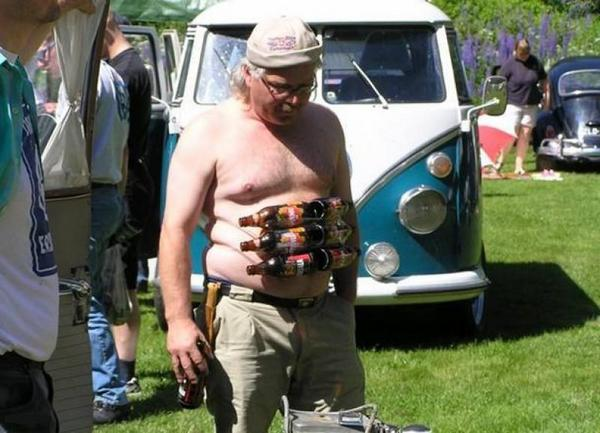 Paquete de seis
[Speaker Notes: Hit #8 Activating Prior Knowledge]
Números 1-10
1
Uno
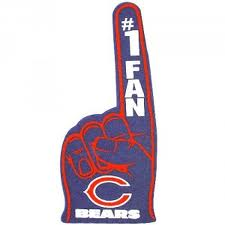 [Speaker Notes: Hit #8 Activating Prior Knowledge]
Números 1-10
8
Ocho
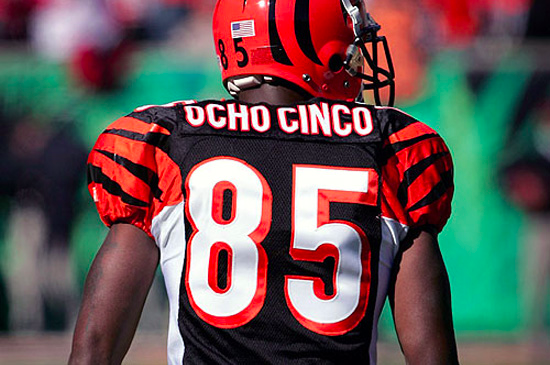 [Speaker Notes: Hit #8 Activating Prior Knowledge]
Números 1-10
Tres
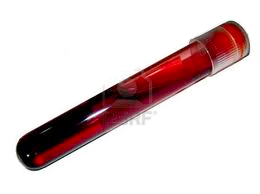 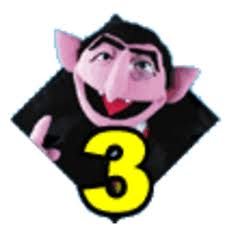 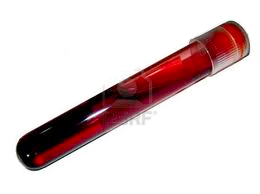 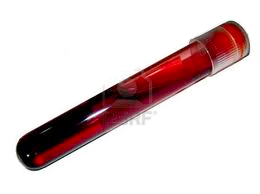 [Speaker Notes: Hit #8 Activating Prior Knowledge]
Números 1-10
5
Cinco
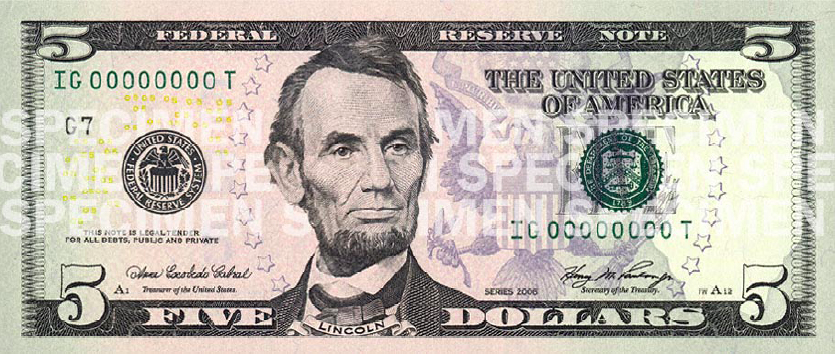 [Speaker Notes: Hit #8 Activating Prior Knowledge]
Números 1-10
Diez
10
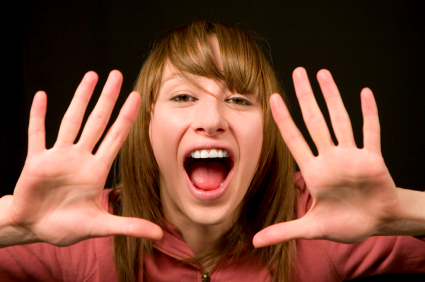 [Speaker Notes: Hit #8 Activating Prior Knowledge]
Números 1-10
0
Cero
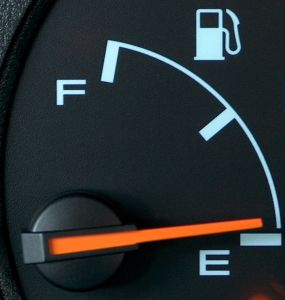 gasolina
[Speaker Notes: Hit #8 Activating Prior Knowledge]
Números 1-10
7
Siete
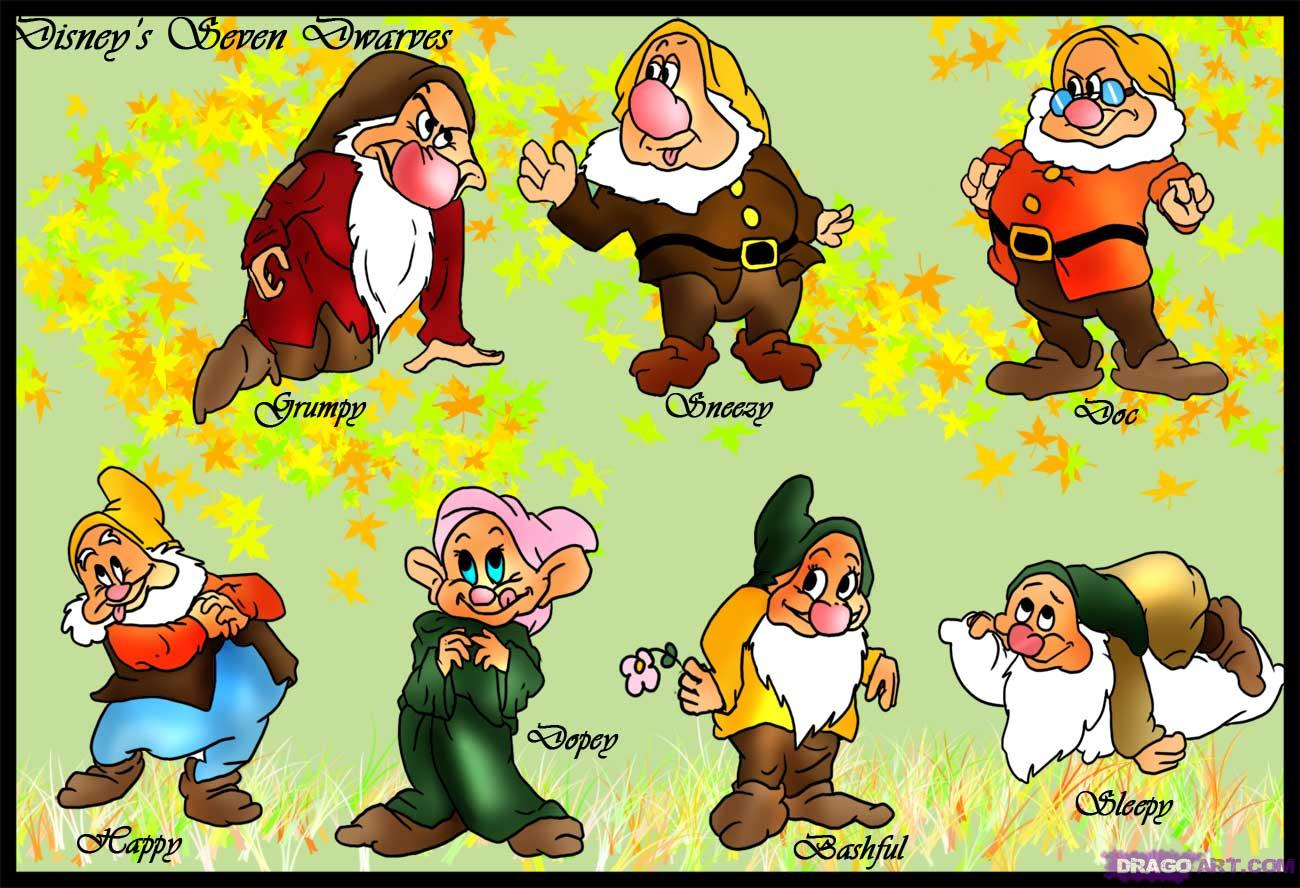 [Speaker Notes: Hit #8 Activating Prior Knowledge]
Números 1-10
4
Cuatro
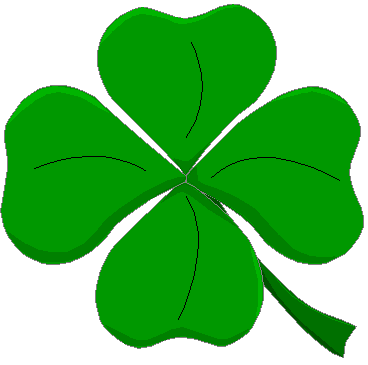 [Speaker Notes: Hit #8 Activating Prior Knowledge]
Números 1-10
9
Nueve
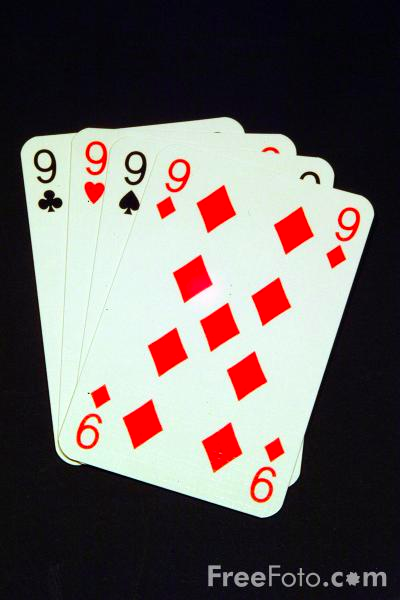 [Speaker Notes: Hit #8 Activating Prior Knowledge]
Días de la semana
Lunes
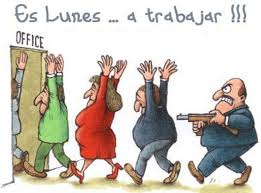 [Speaker Notes: Hit #8 Activating Prior Knowledge]
Días de la semana
Martes
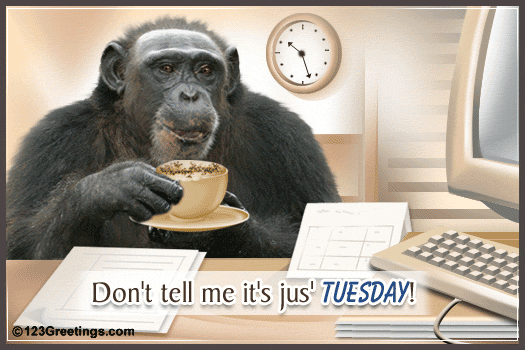 [Speaker Notes: Hit #8 Activating Prior Knowledge]
Días de la semana
Miércoles
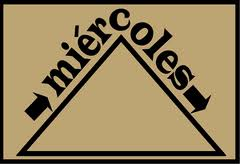 [Speaker Notes: Hit #8 Activating Prior Knowledge]
Días de la semana
Jueves
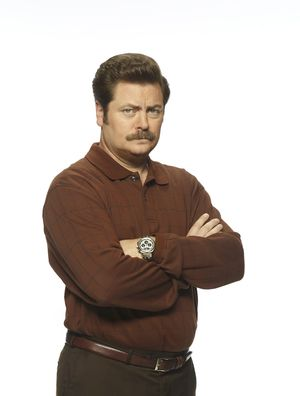 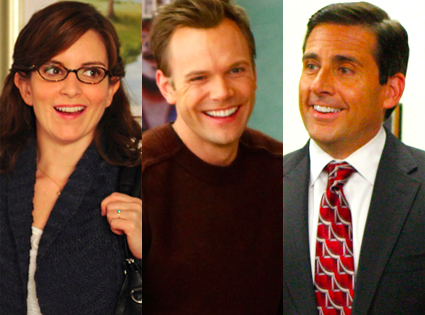 [Speaker Notes: Hit #8 Activating Prior Knowledge]
Días de la semana
Viernes
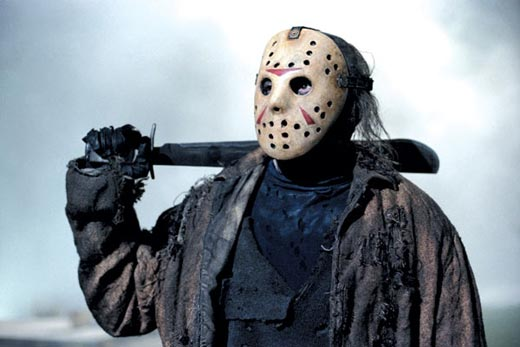 [Speaker Notes: Hit #8 Activating Prior Knowledge]
Días de la semana
Sábado
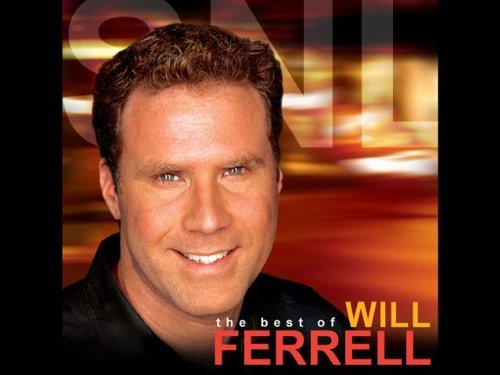 [Speaker Notes: Hit #8 Activating Prior Knowledge]
Días de la semana
Domingo
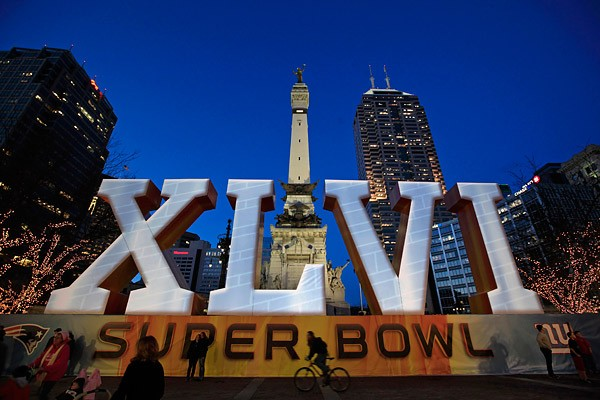 [Speaker Notes: Hit #8 Activating Prior Knowledge]
Días de la semana
Miércoles
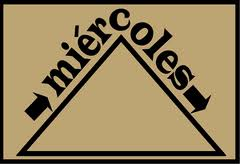 [Speaker Notes: Hit #8 Activating Prior Knowledge]
Días de la semana
Lunes
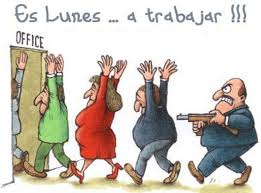 [Speaker Notes: Hit #8 Activating Prior Knowledge]
Días de la semana
Viernes
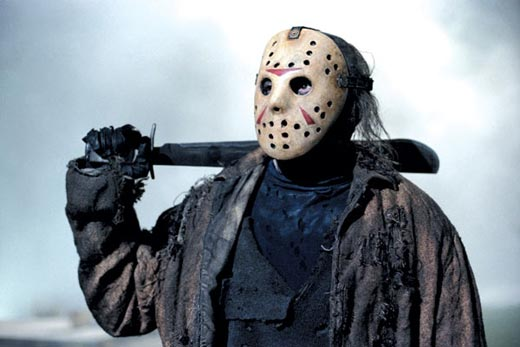 [Speaker Notes: Hit #8 Activating Prior Knowledge]
Días de la semana
Domingo
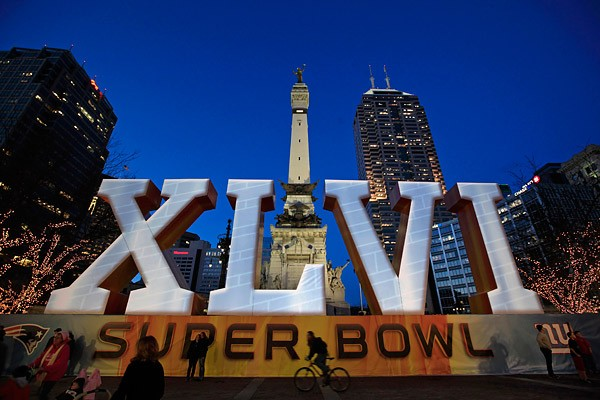 [Speaker Notes: Hit #8 Activating Prior Knowledge]
Días de la semana
Martes
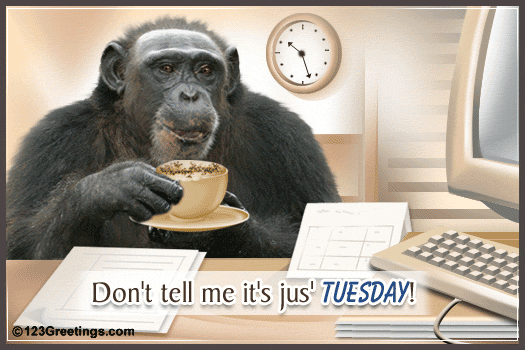 [Speaker Notes: Hit #8 Activating Prior Knowledge]
Días de la semana
Sábado
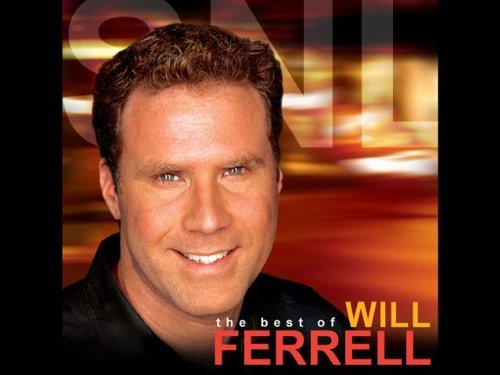 [Speaker Notes: Hit #8 Activating Prior Knowledge]
Días de la semana
Jueves
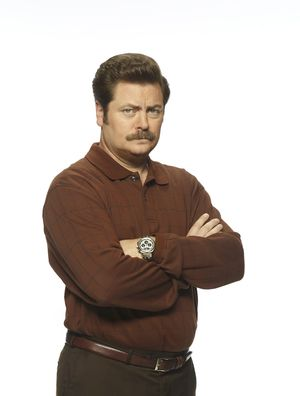 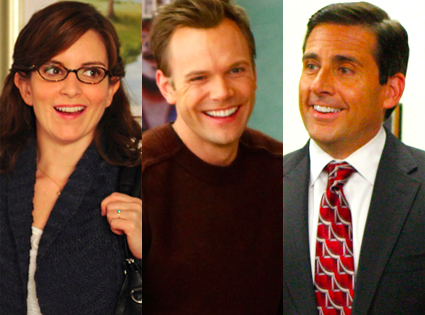 [Speaker Notes: Hit #8 Activating Prior Knowledge]
Muestra los dedos
As I read the number, hold up the correct number of fingers.
Cinco
			5Uno
			1Ocho
			8Cero
			0
[Speaker Notes: Hit #8 Activating Prior Knowledge]
Muestra los dedos
As I read the number, hold up the correct number of fingers.
Diez
			10Siete
			7Cuatro
			4Cero
			0Dos
			2
[Speaker Notes: Hit #8 Activating Prior Knowledge]
Muestra los dedos
As I read the number, hold up the correct number of fingers.
Tres
			3Nueve
			9Ocho
			8Cinco
			5Dos
			2
[Speaker Notes: Hit #8 Activating Prior Knowledge]
Muestra los dedos
As I read the number, hold up the correct number of fingers.
Seis
			6Diez
			10
[Speaker Notes: Hit #8 Activating Prior Knowledge]
¿Cuál día es?
Use el calendario abajo. ¿Cuál día de la semana es?
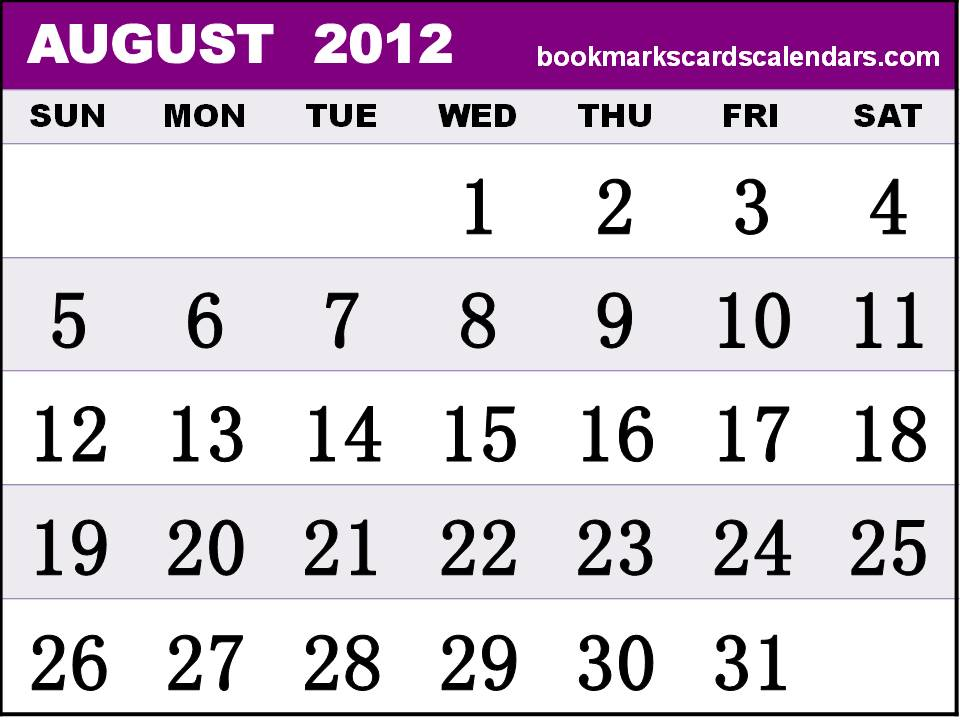 [Speaker Notes: Hit #8 Activating Prior Knowledge]
¿Cuál país es?
Use el mapa abajo. ¿Cuál país es?
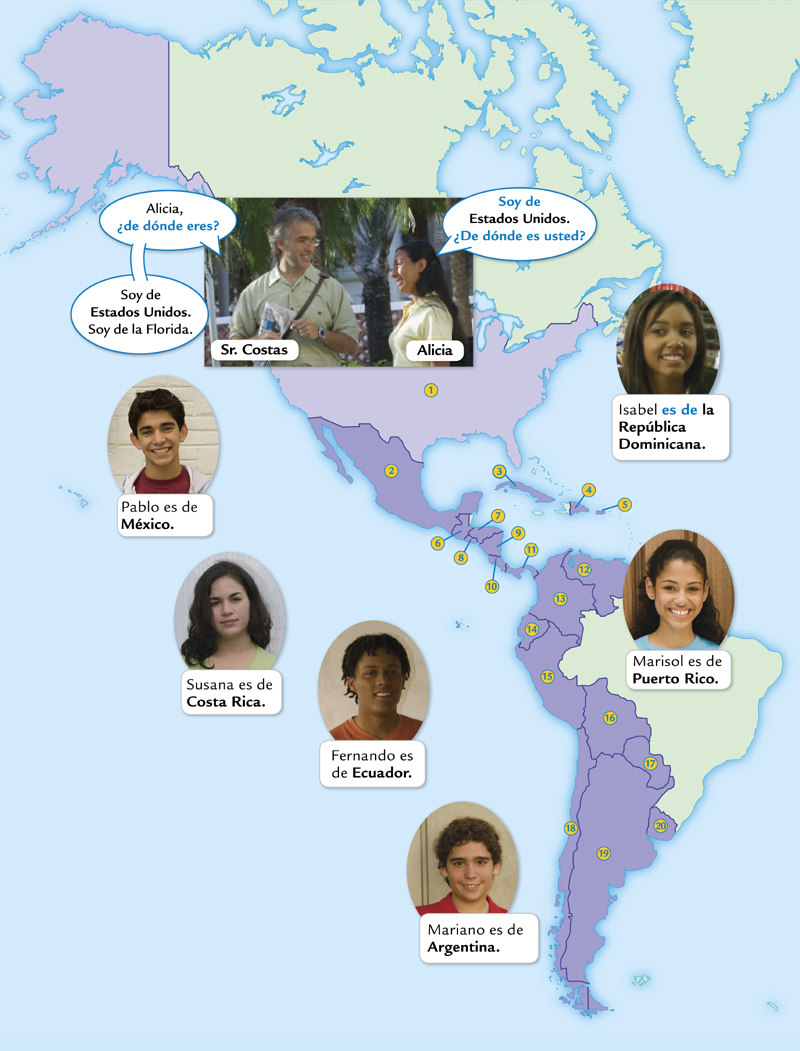 [Speaker Notes: Hit #8 Activating Prior Knowledge]